To End All Wars (2001)
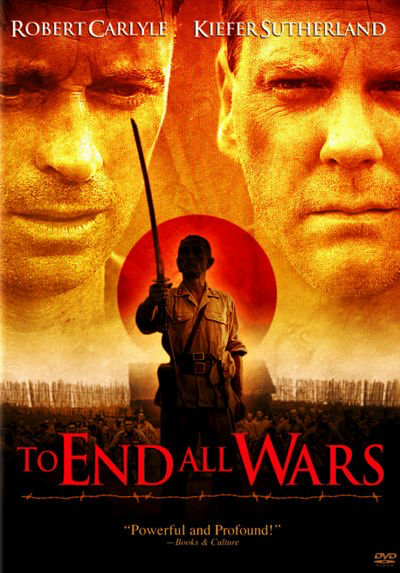 “Start preparing 
for the next war!”
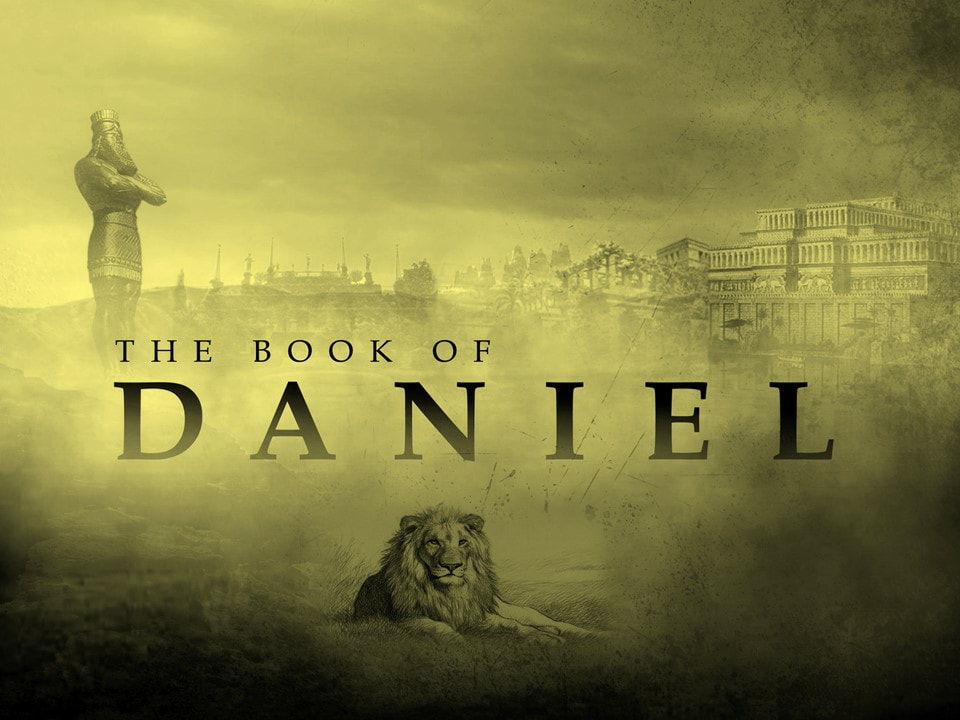 Hope in a
Hostile World!
The Book of Daniel
Daniel naturally divides itself into two parts.
Personal history of Daniel & his Hebrew companions.   (1:1 - 6:28)
Visions and prophecies of Daniel.   (7:1 - 12:13)
The 2nd half of the book contains 4 visions seen by Daniel.
The vision of the four beasts.   (7:1-28)
The vision of the ram and the goat.   (8:1-27)
The vision of the seventy weeks.   (9:1-27)
The vision of the time of the end.   (10:1 - 12:13)
God reveals many things in these visions about His purpose and plan in history, specifically about the nation of Israel and the everlasting kingdom to come.
Exiled and HolyDaniel 1
Look for God’s Sovereign Hand during suffering.
1:1-5; Ezekiel 39:28; Daniel 4:17; Genesis 50:20; Psalm 105:17; Romans 8:28
Seek the good of those around you. 
1:5-7; Jeremiah 29:7
Remain faithful to God in all things. 
1:8-16
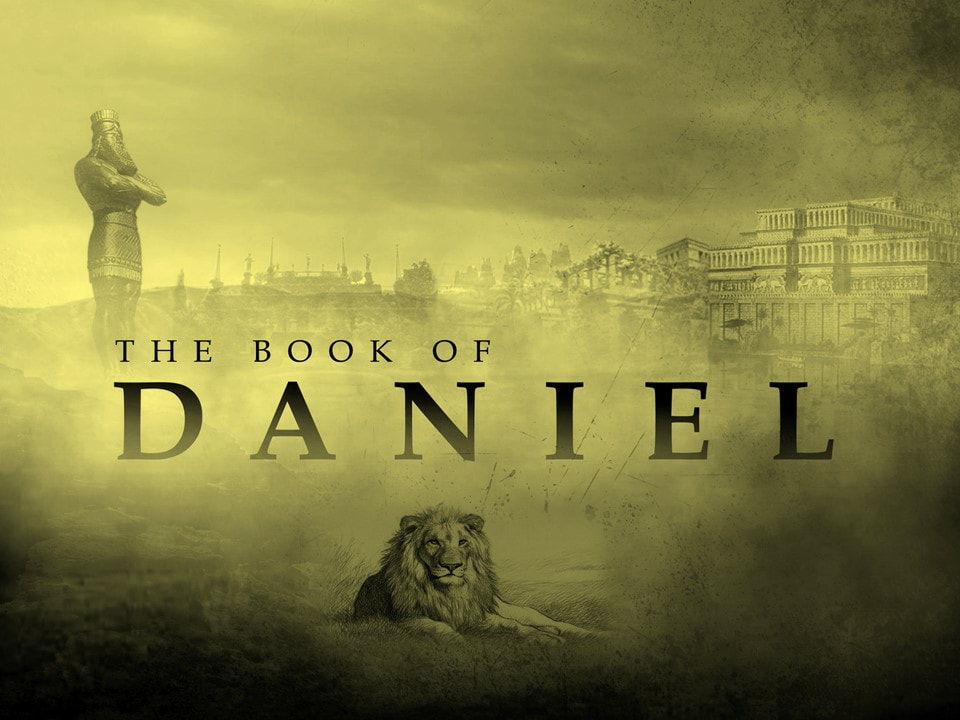 Hope in a
Hostile World!